de loeiende koe
dlk
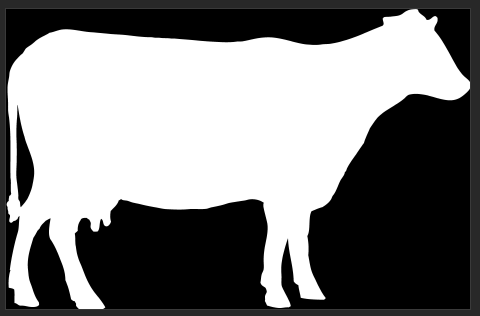 Salon
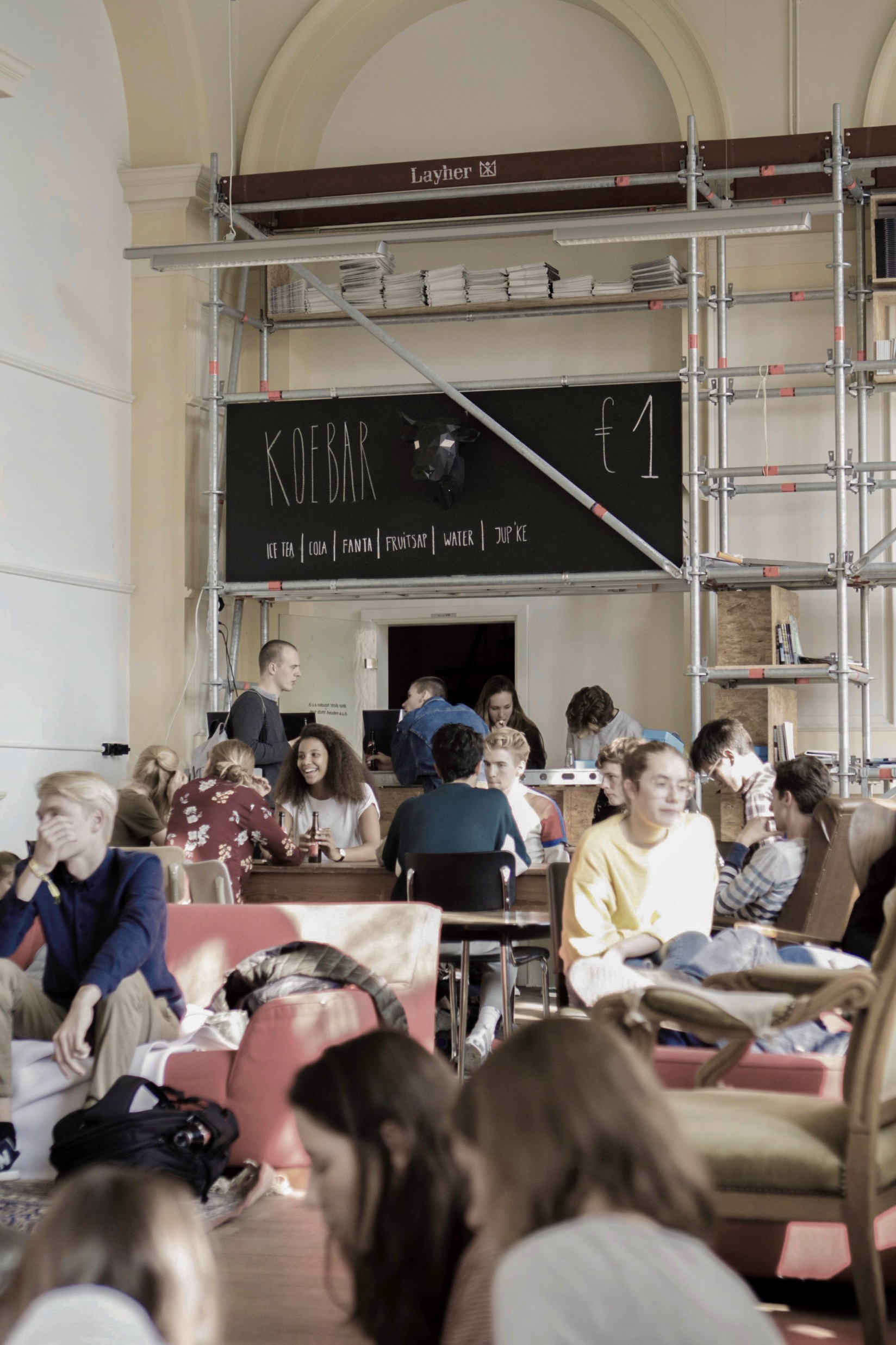 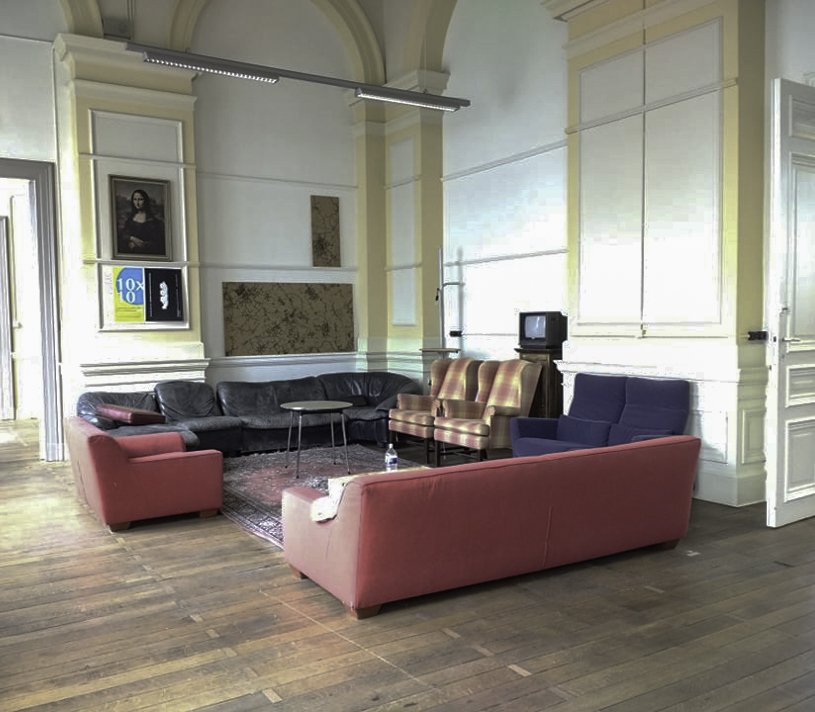 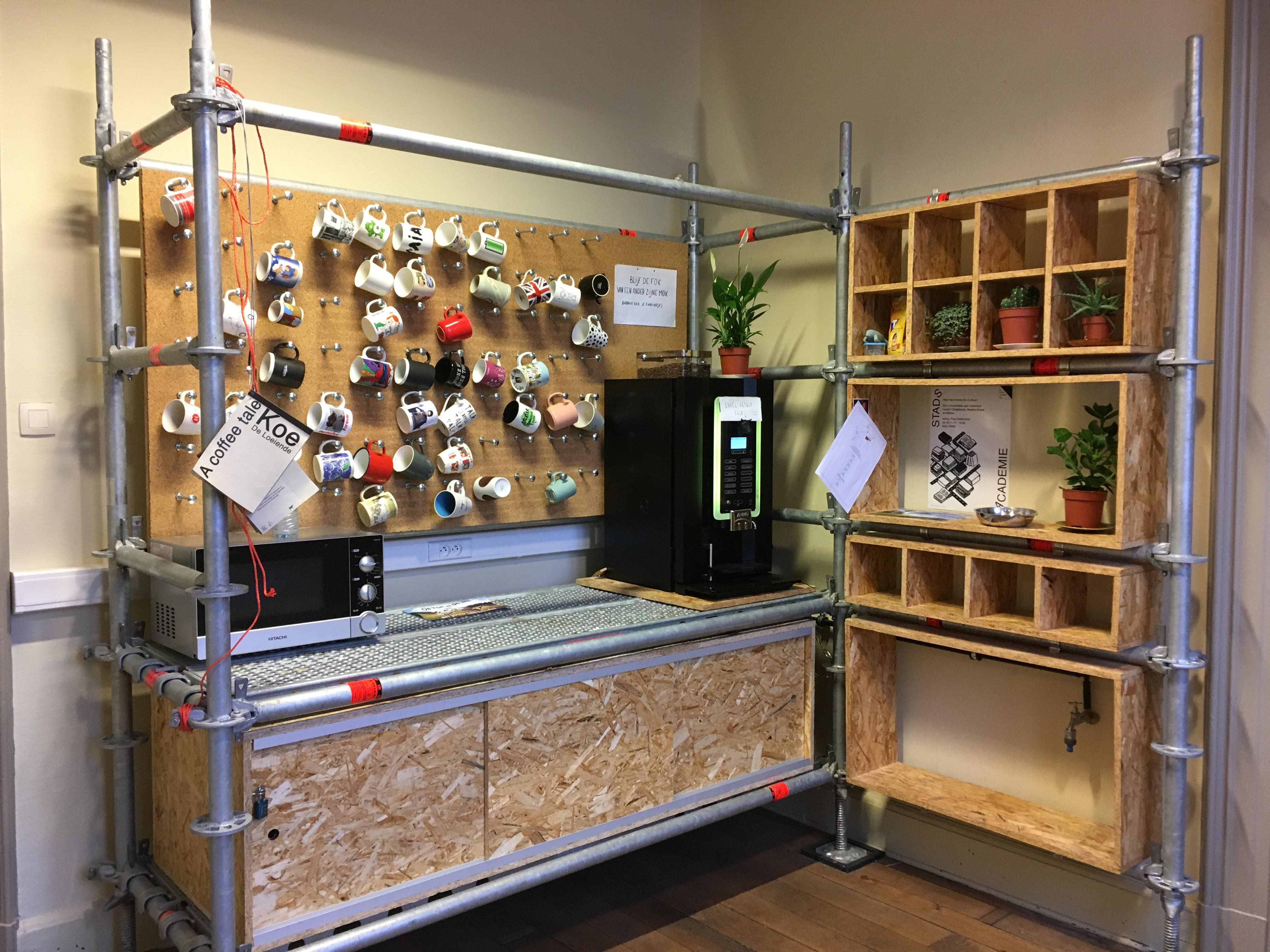 Coffe
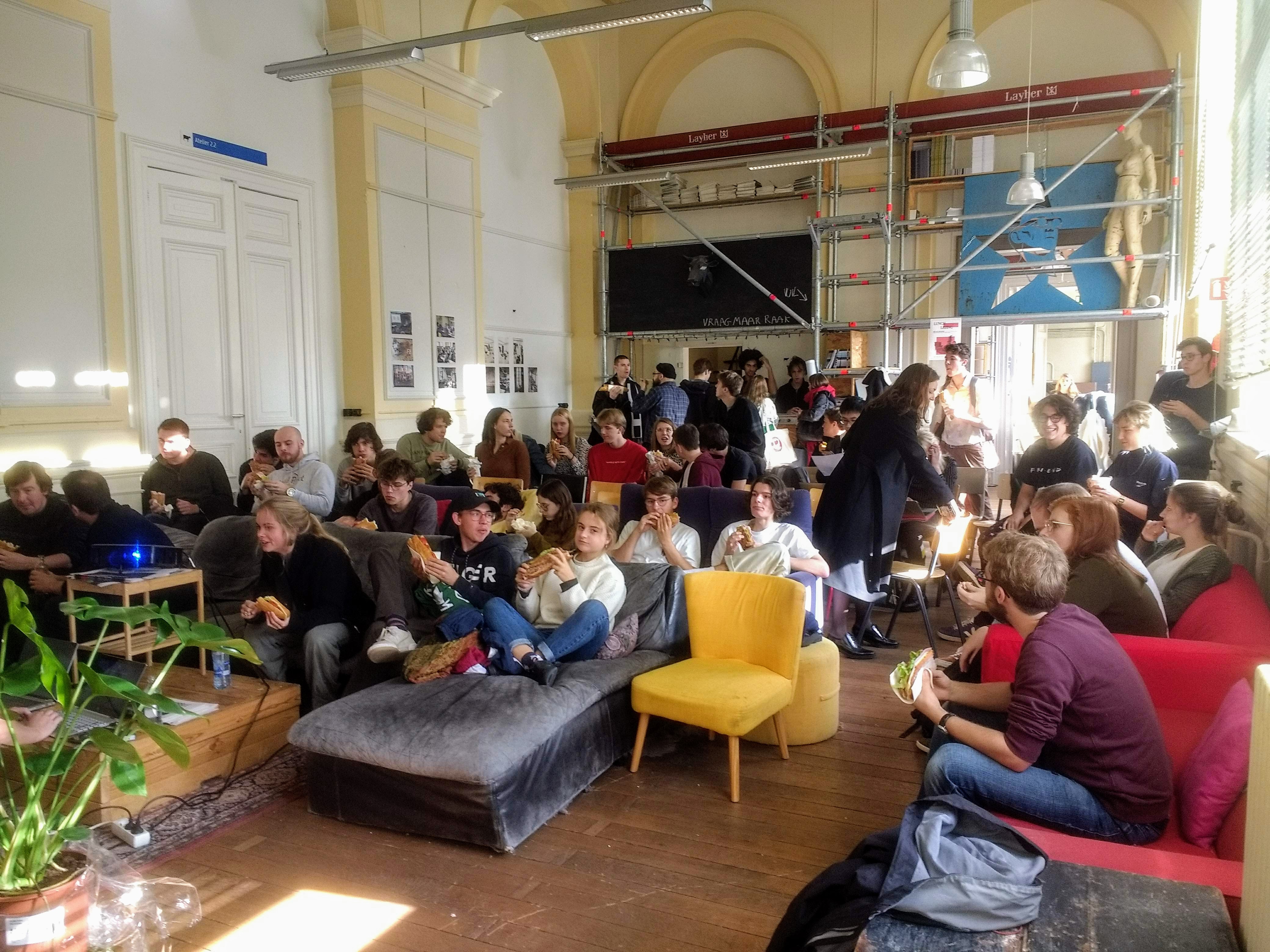 Culture
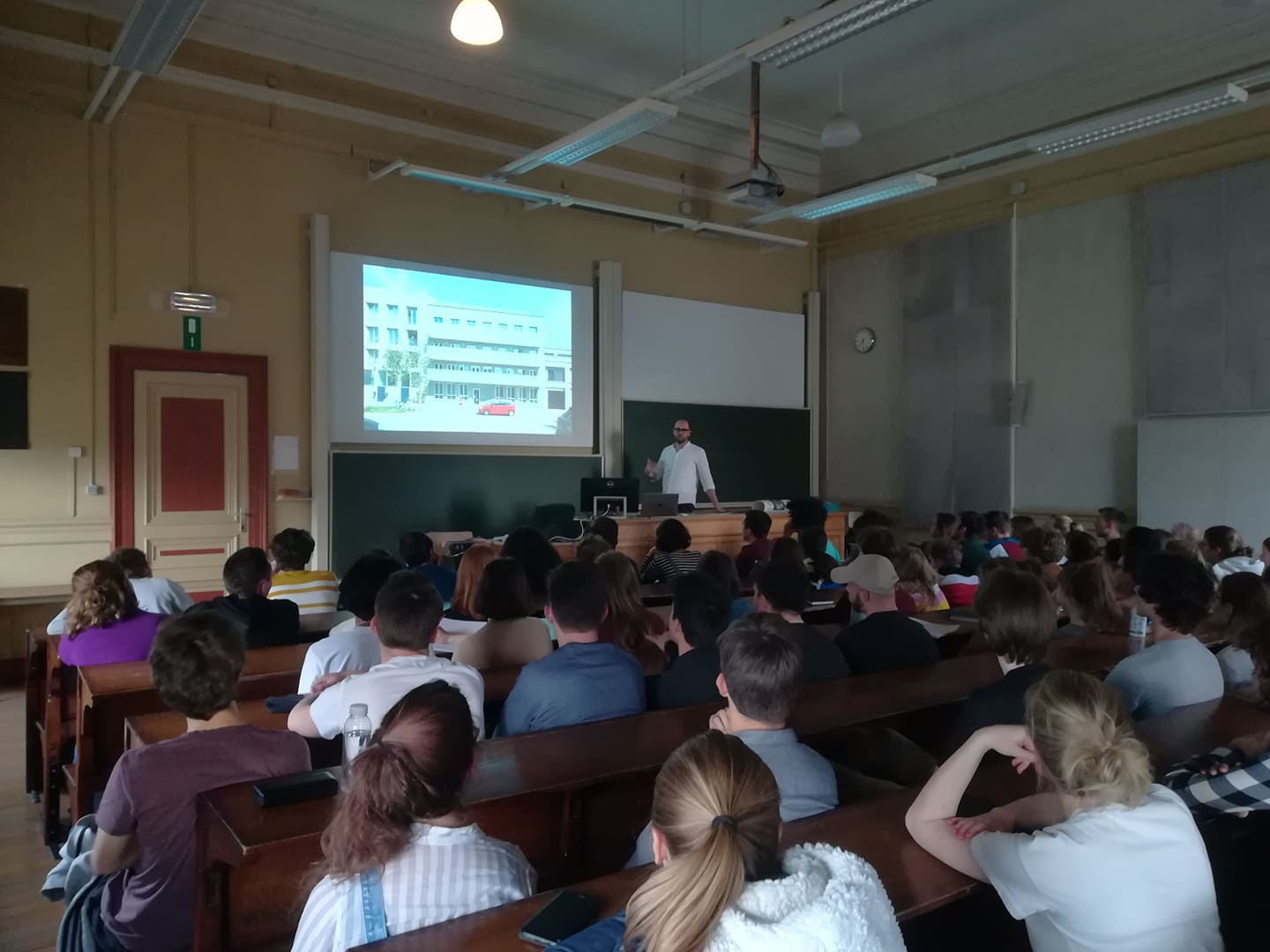 Culture
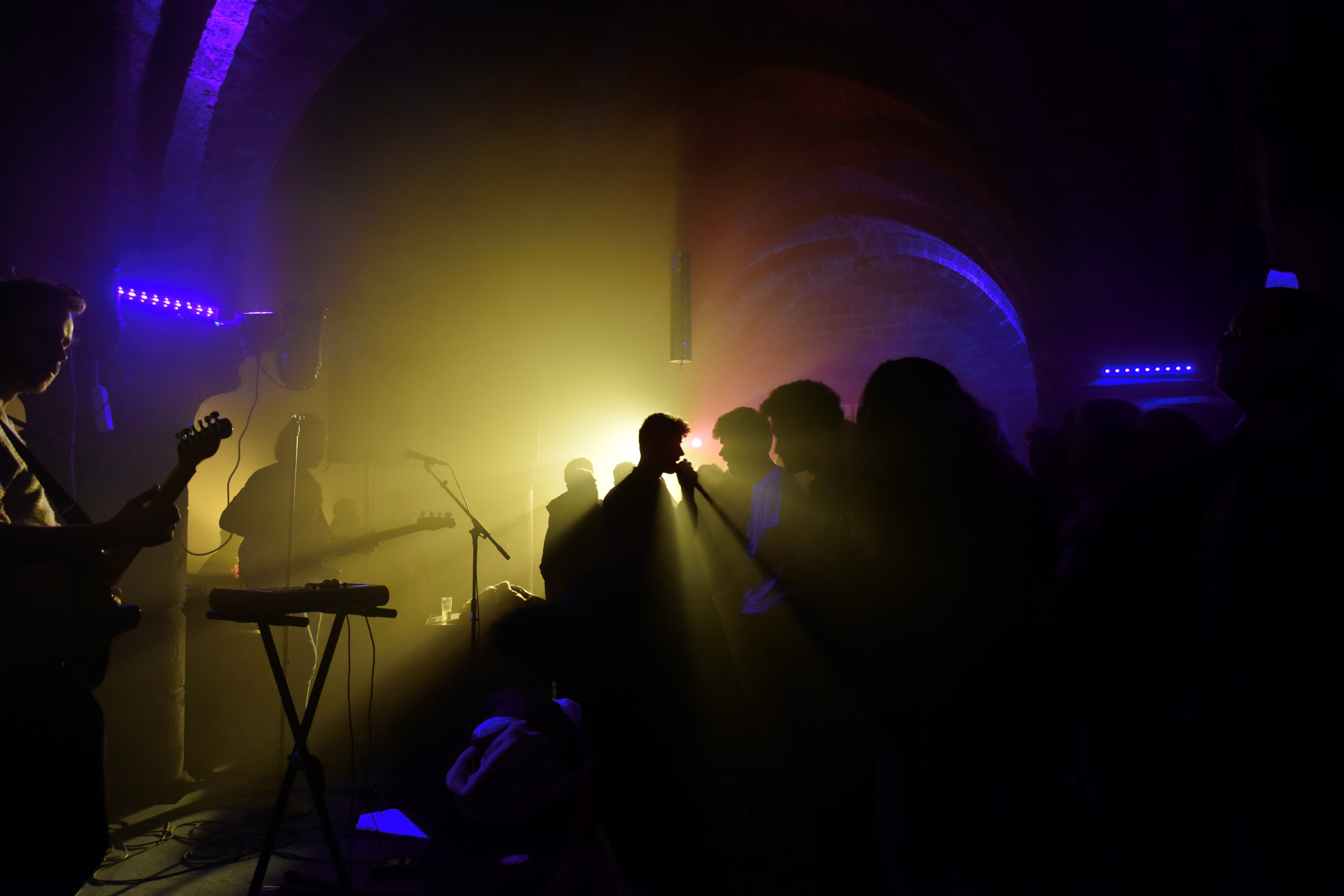 Culture
Workshop
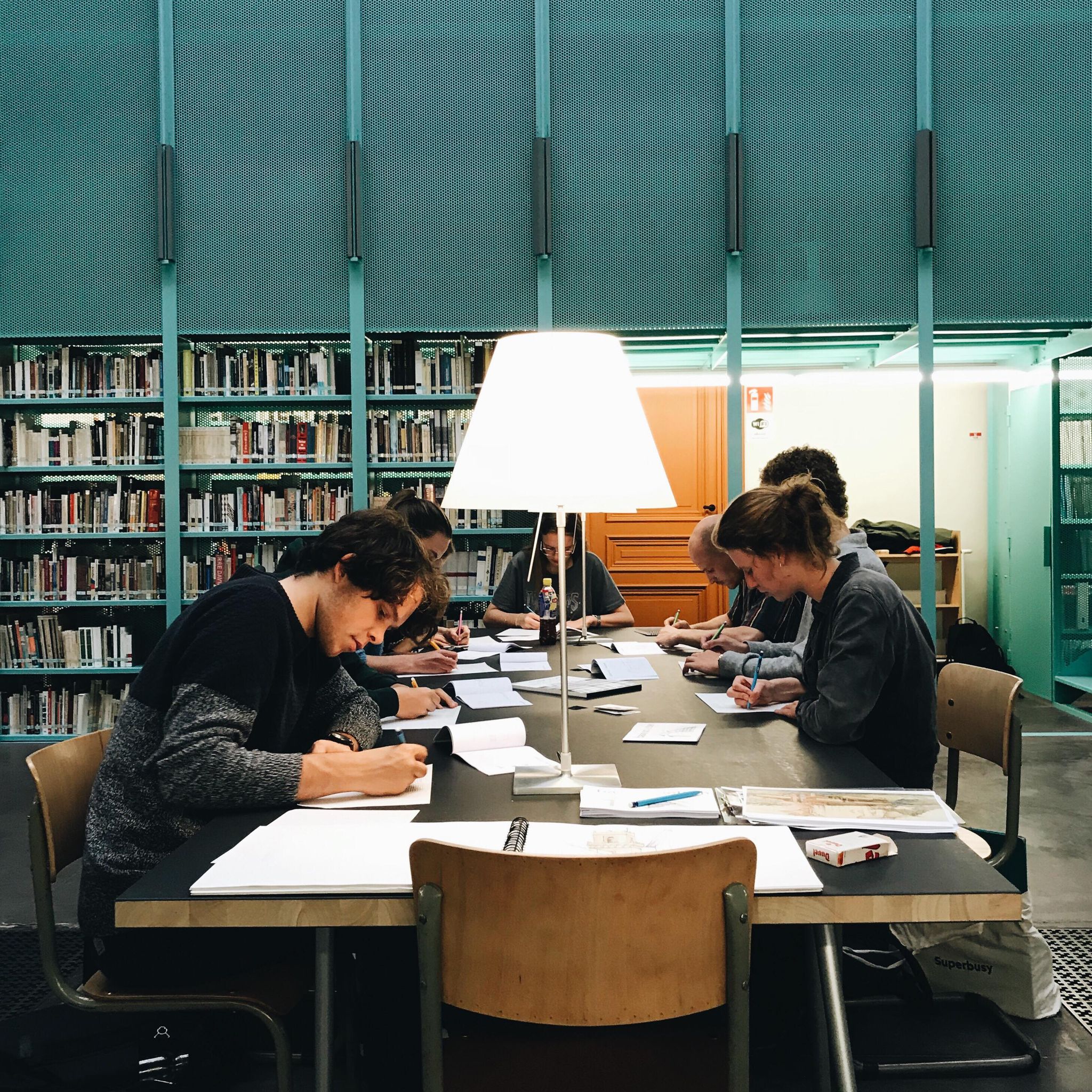 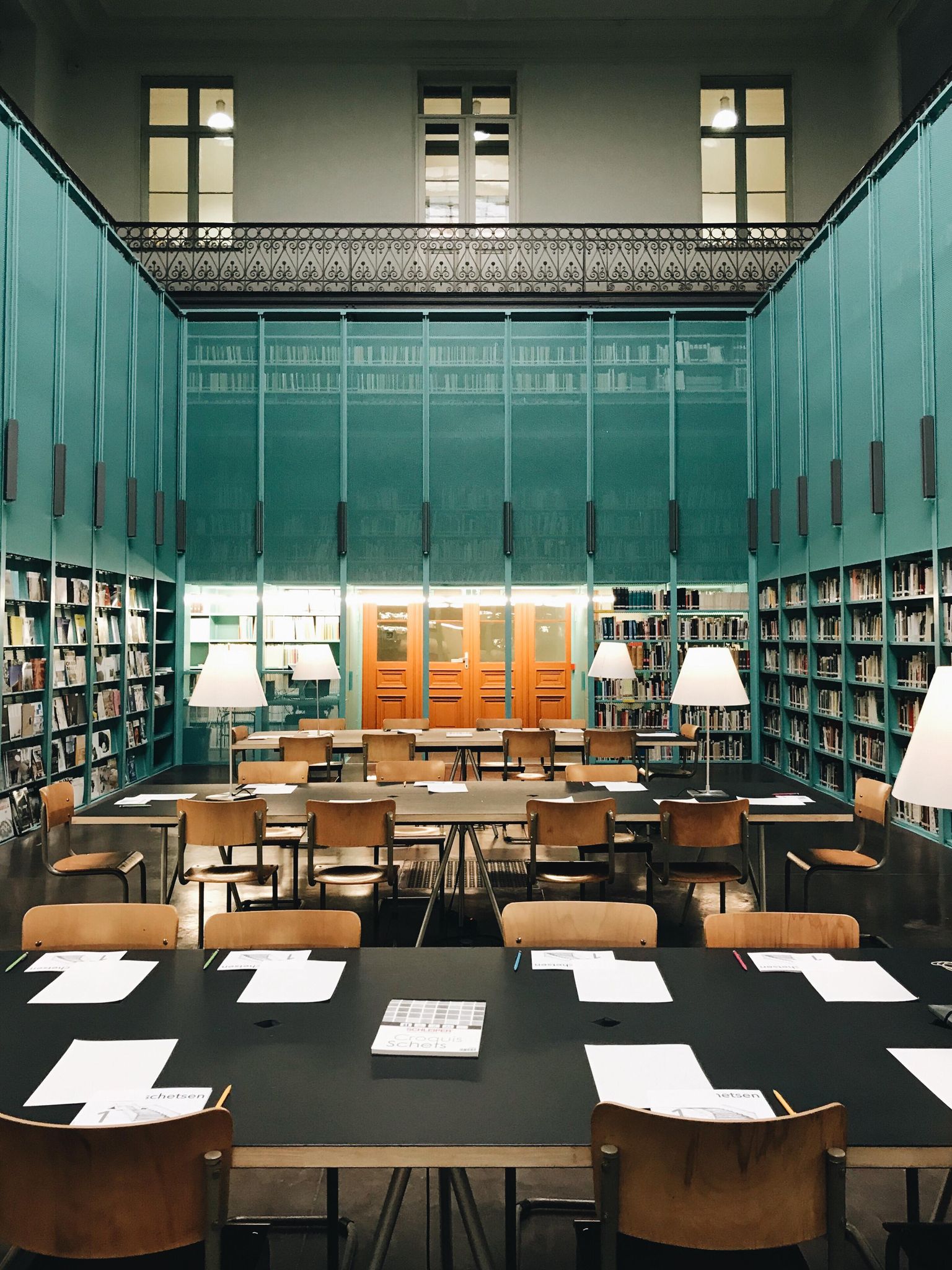 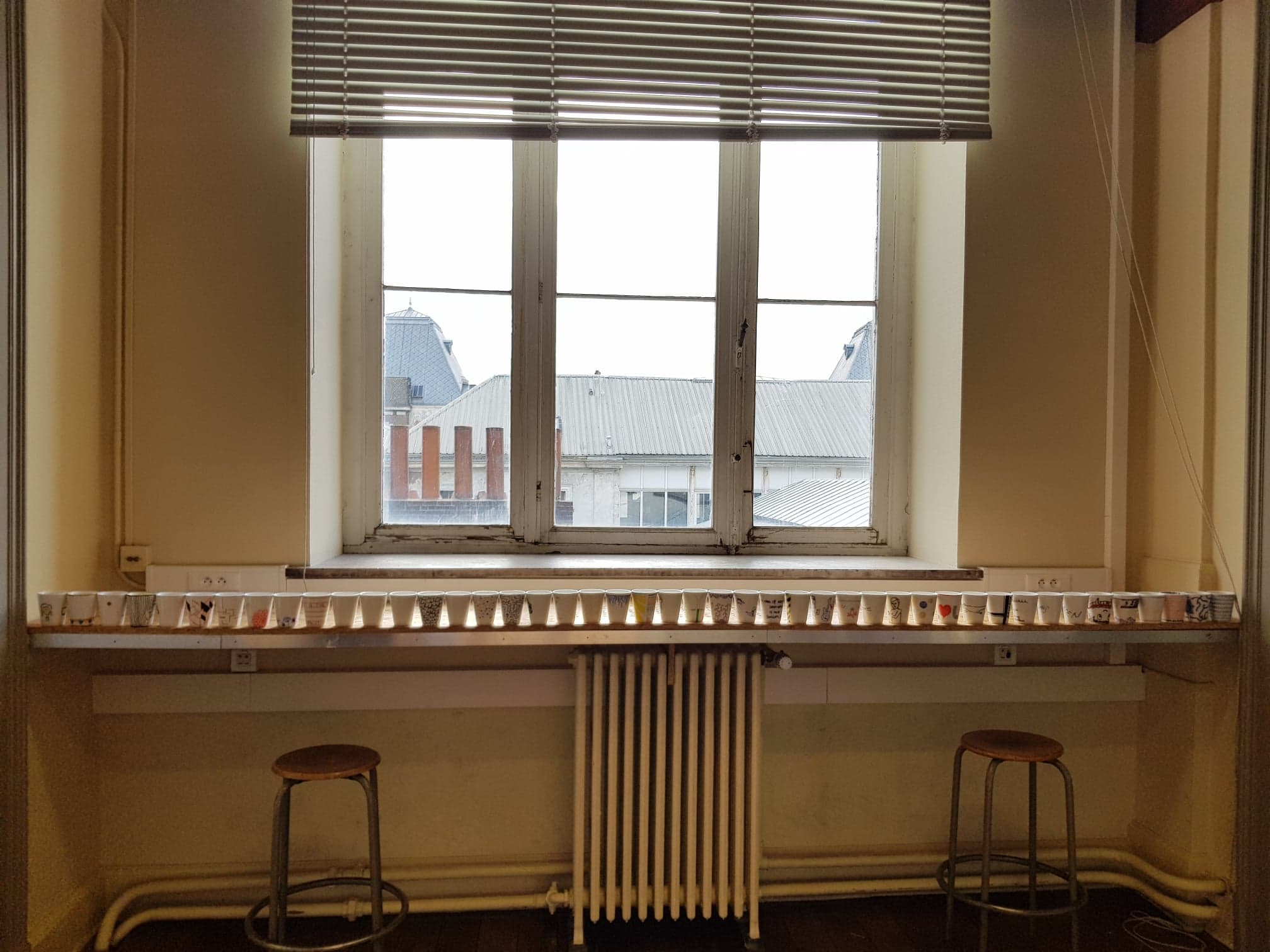 Workshop
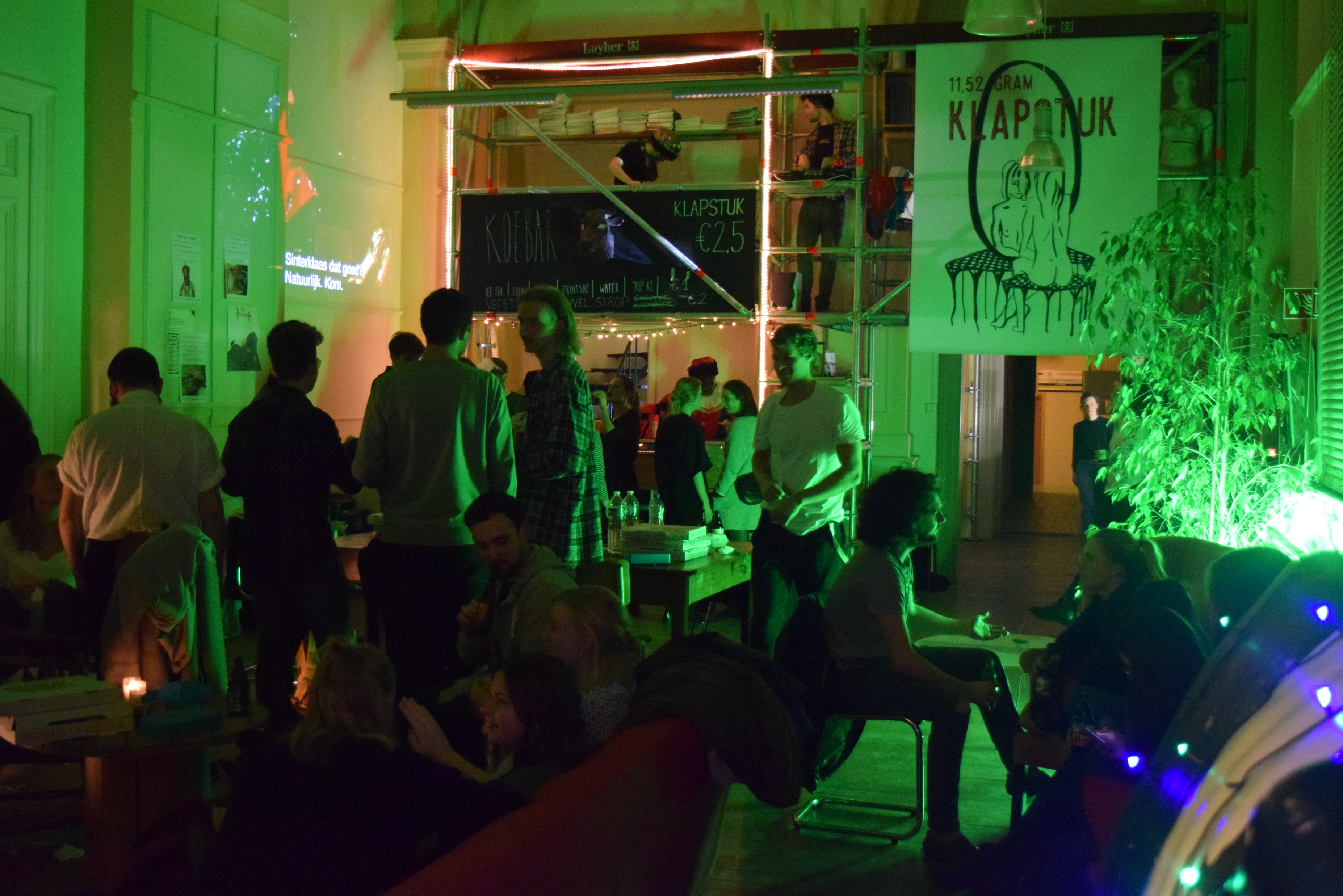 Koe-Bar
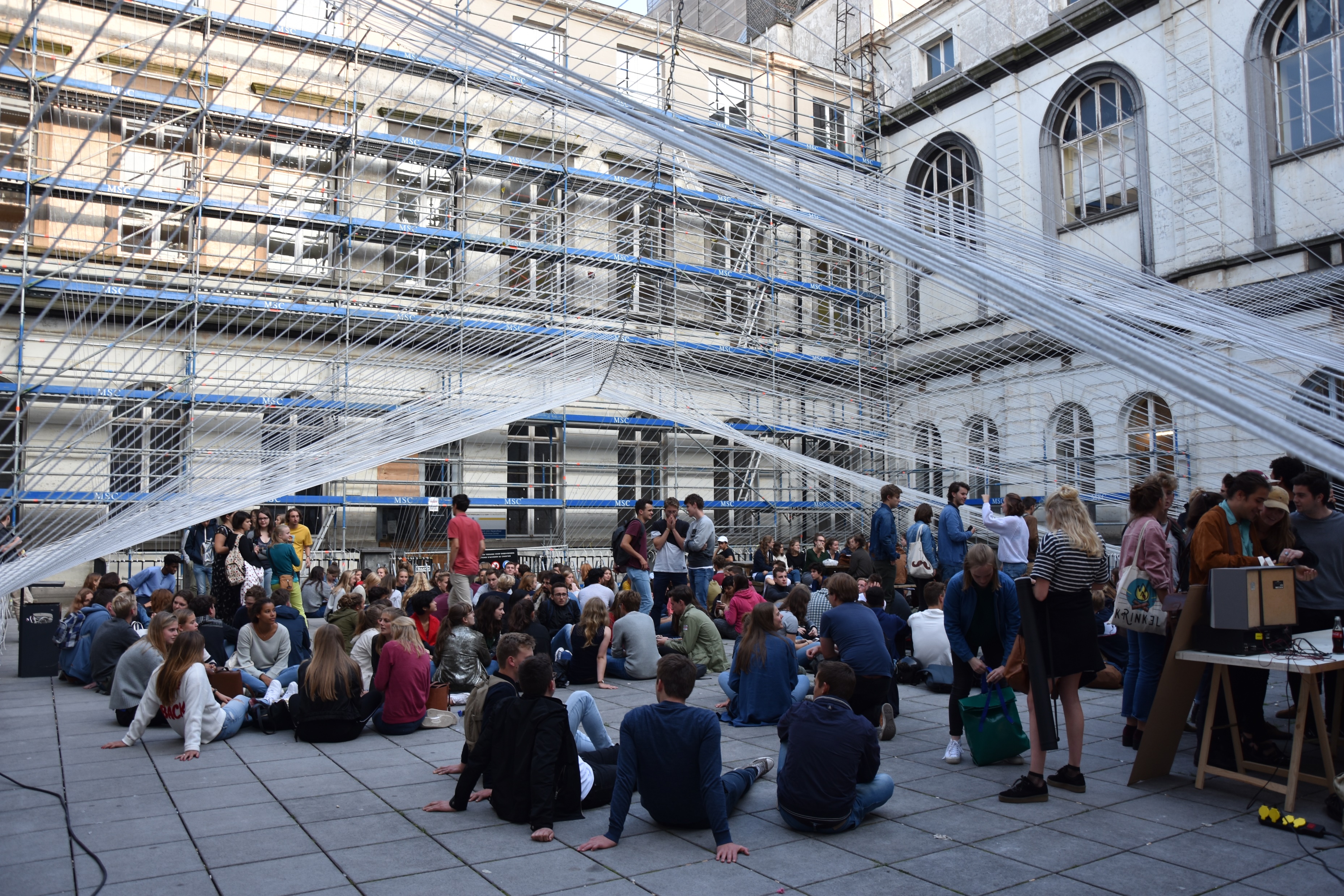 Koe-Bar
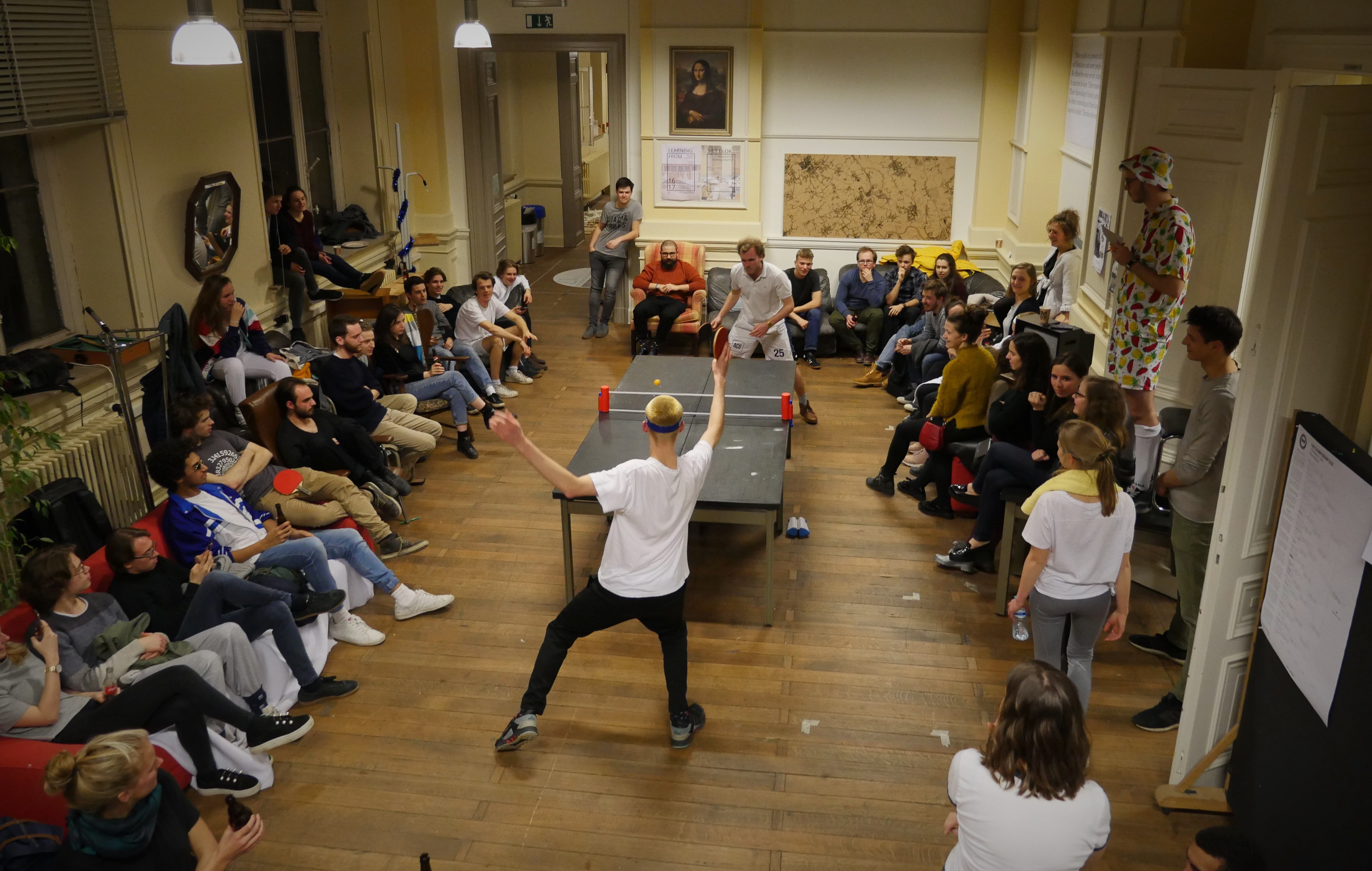 Sport
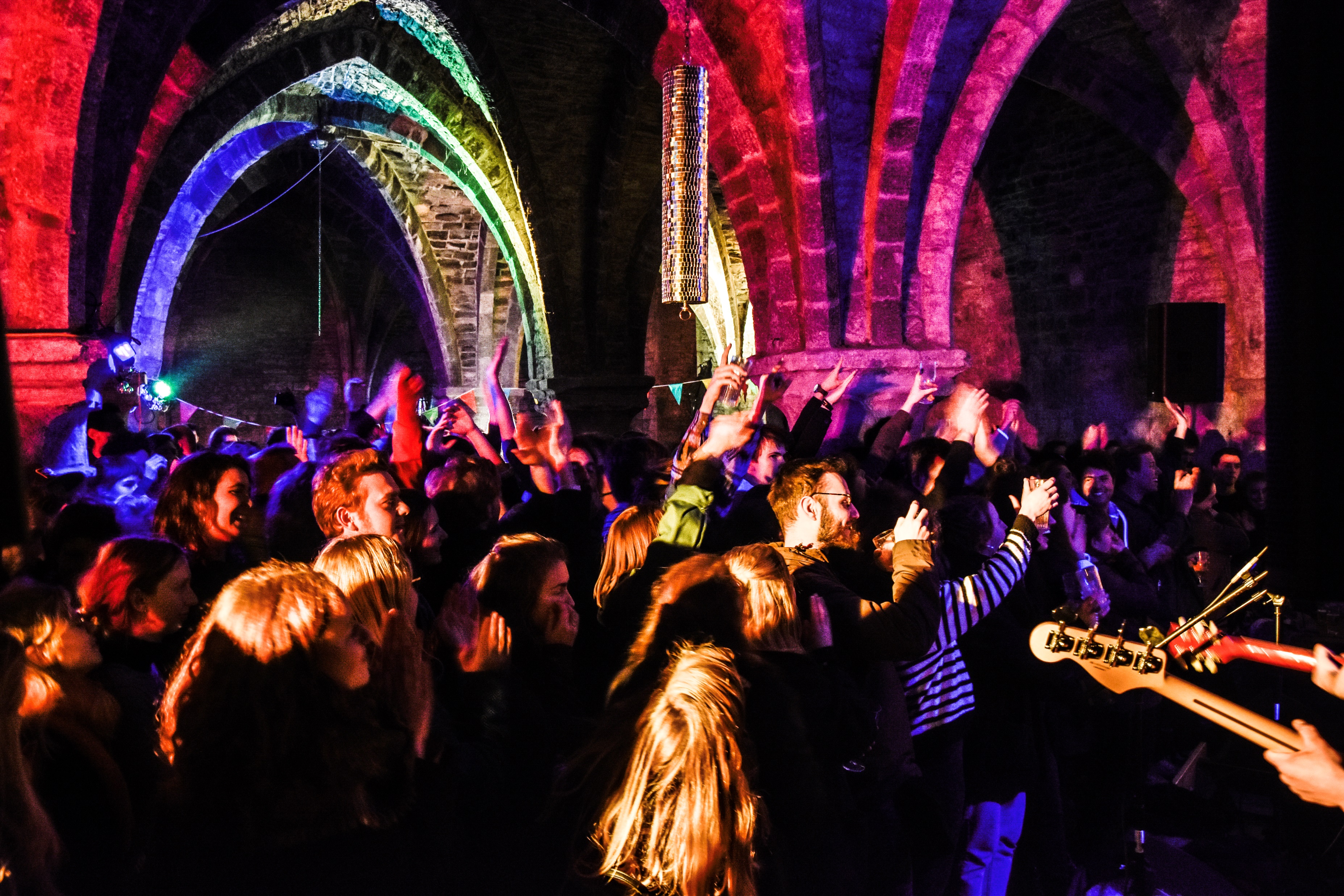 Party
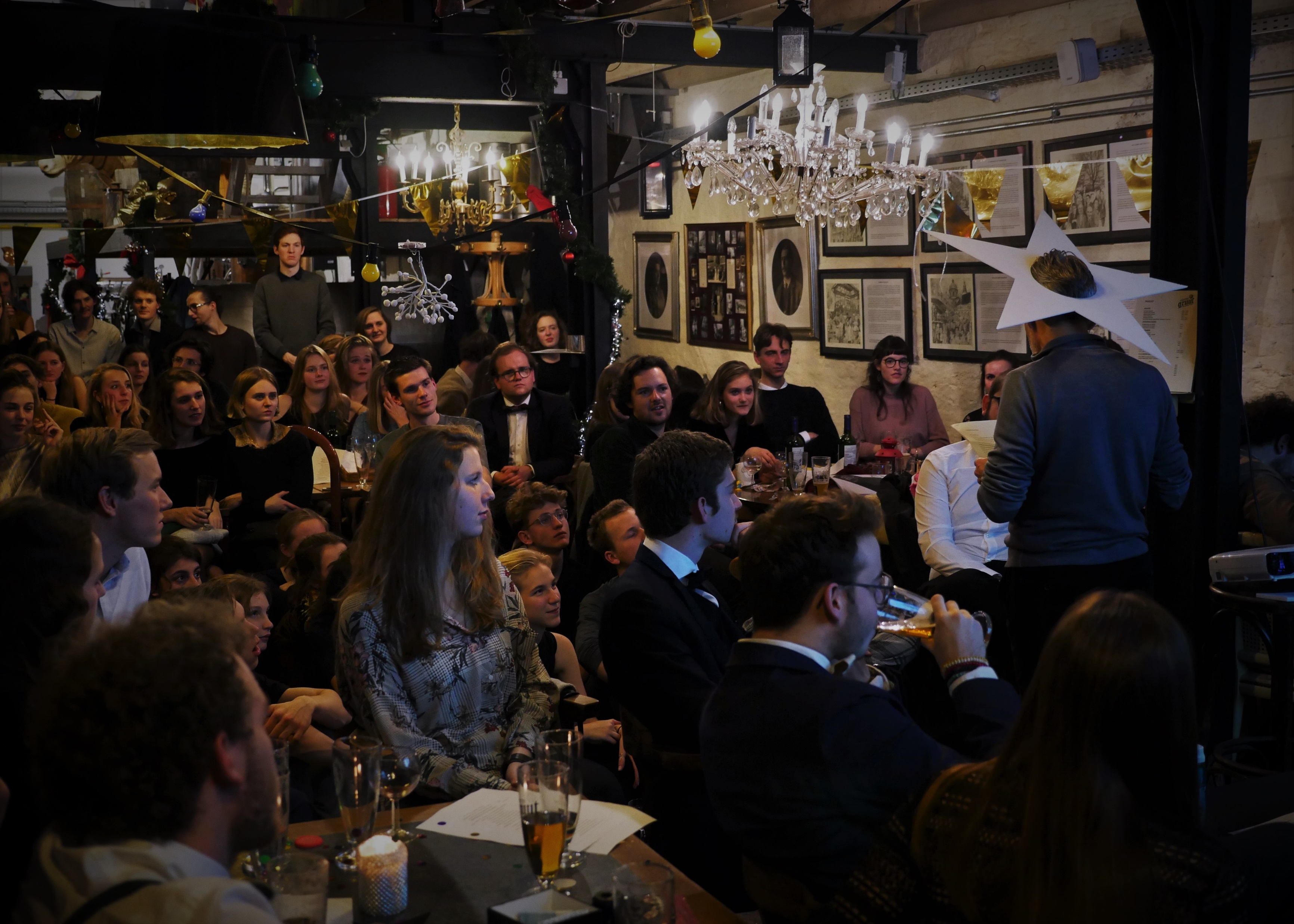 Party
Radio plato
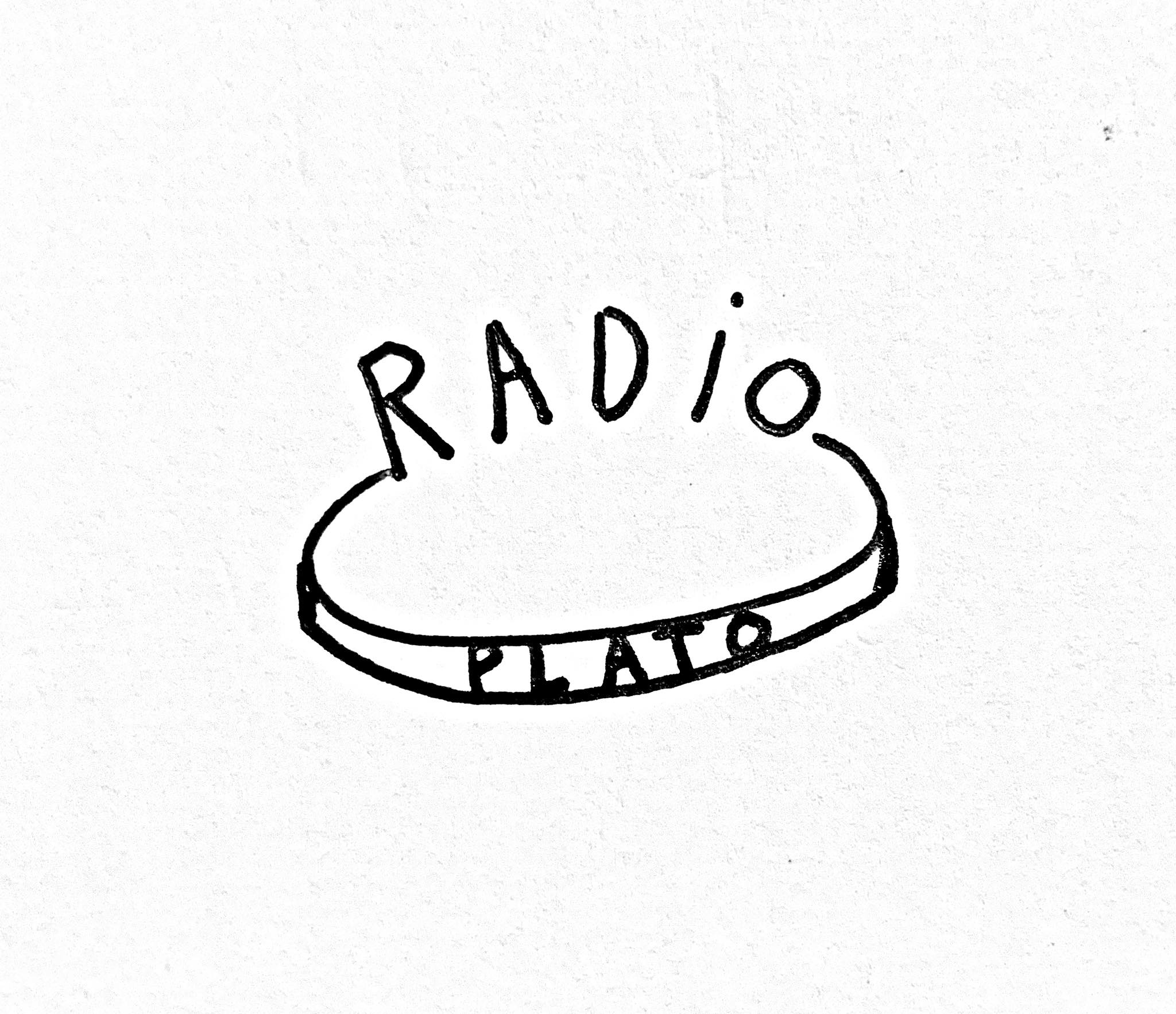 Editorial board
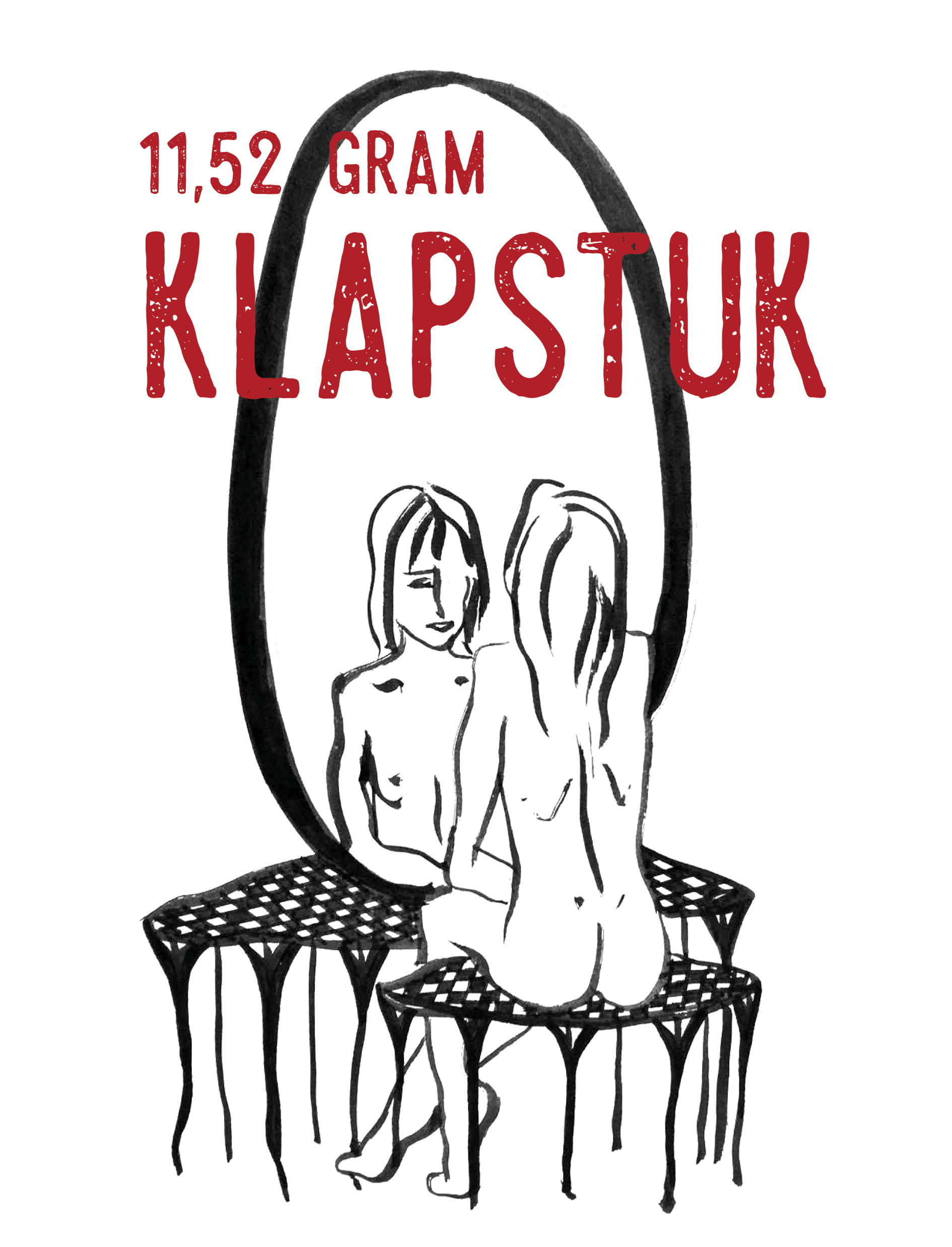 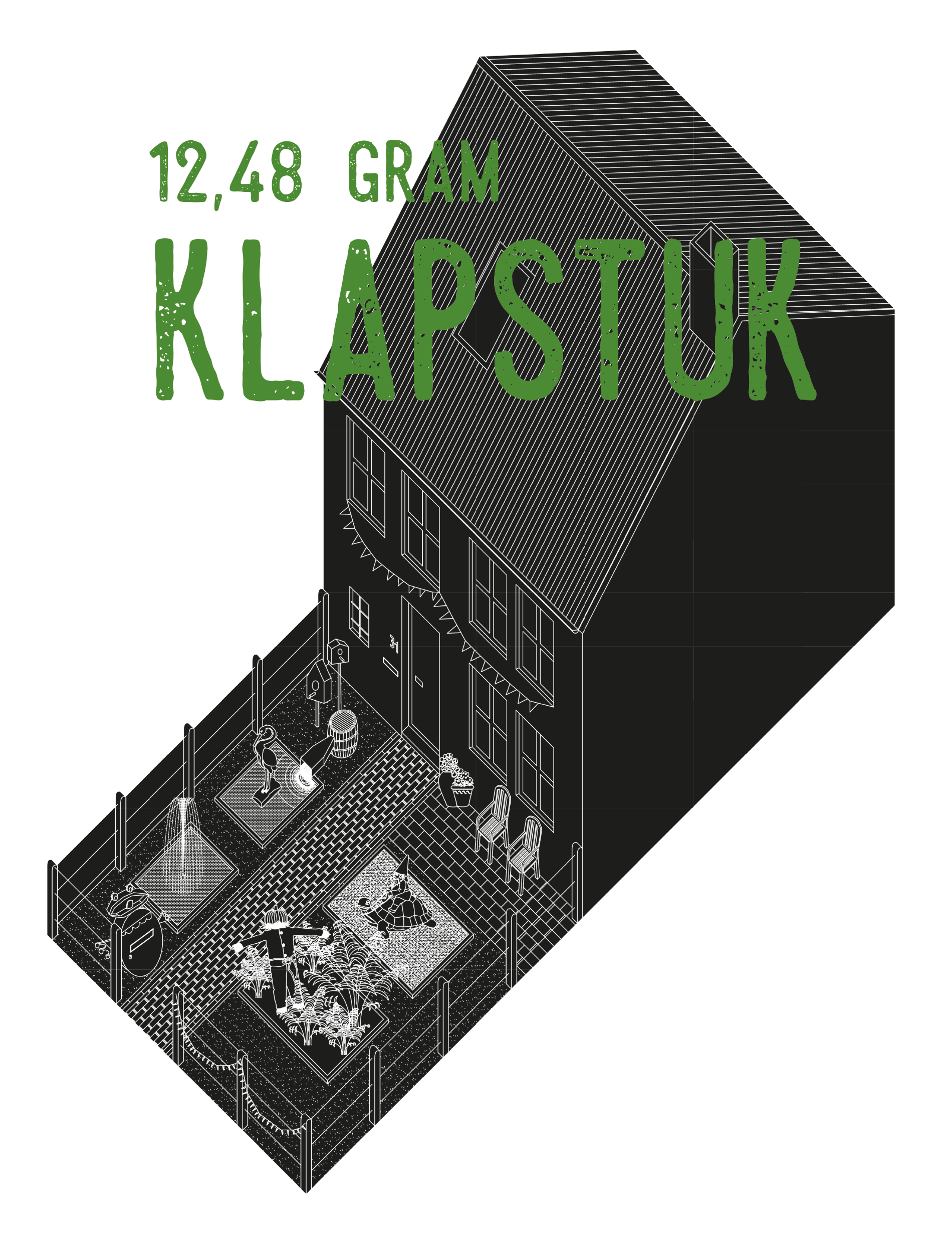 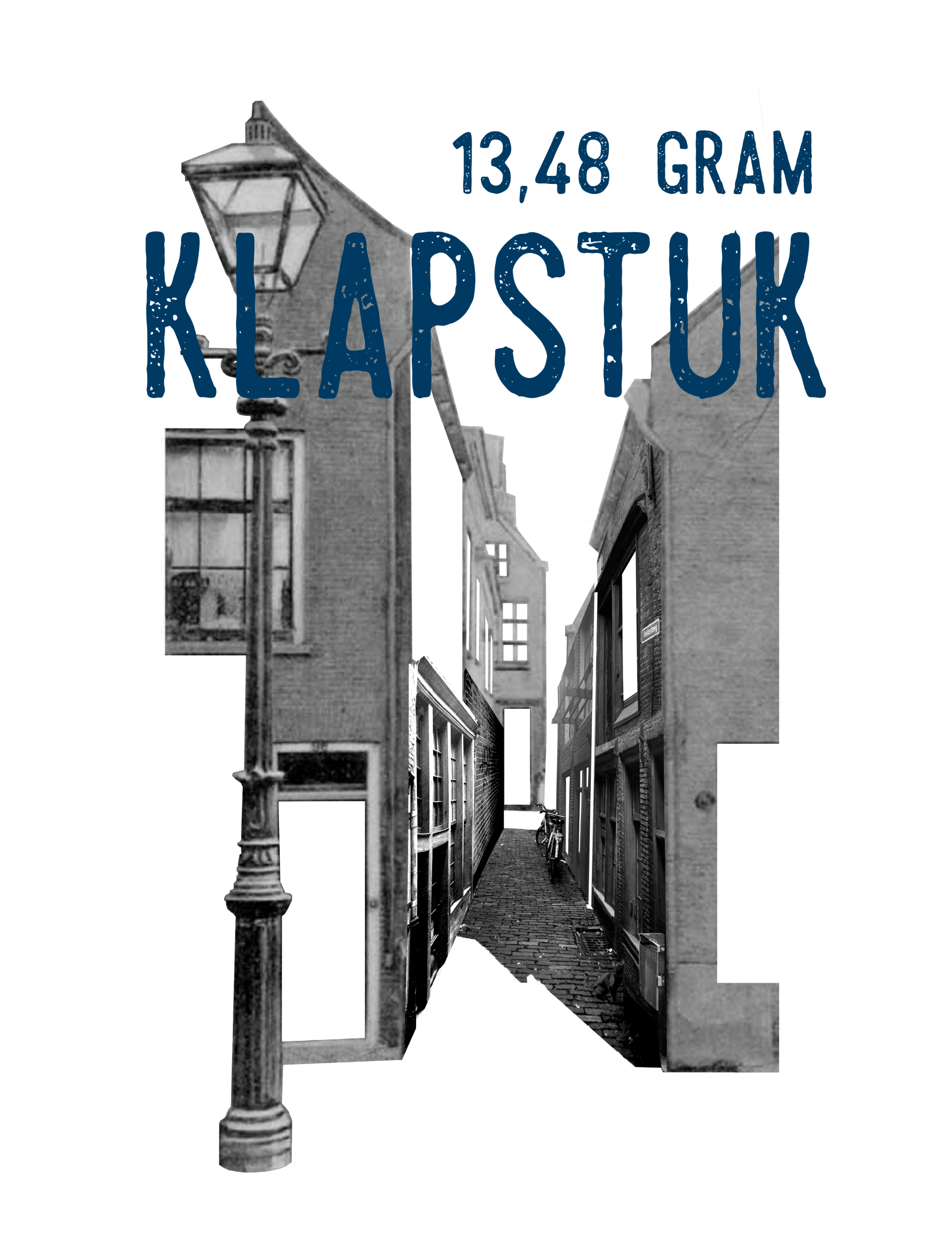 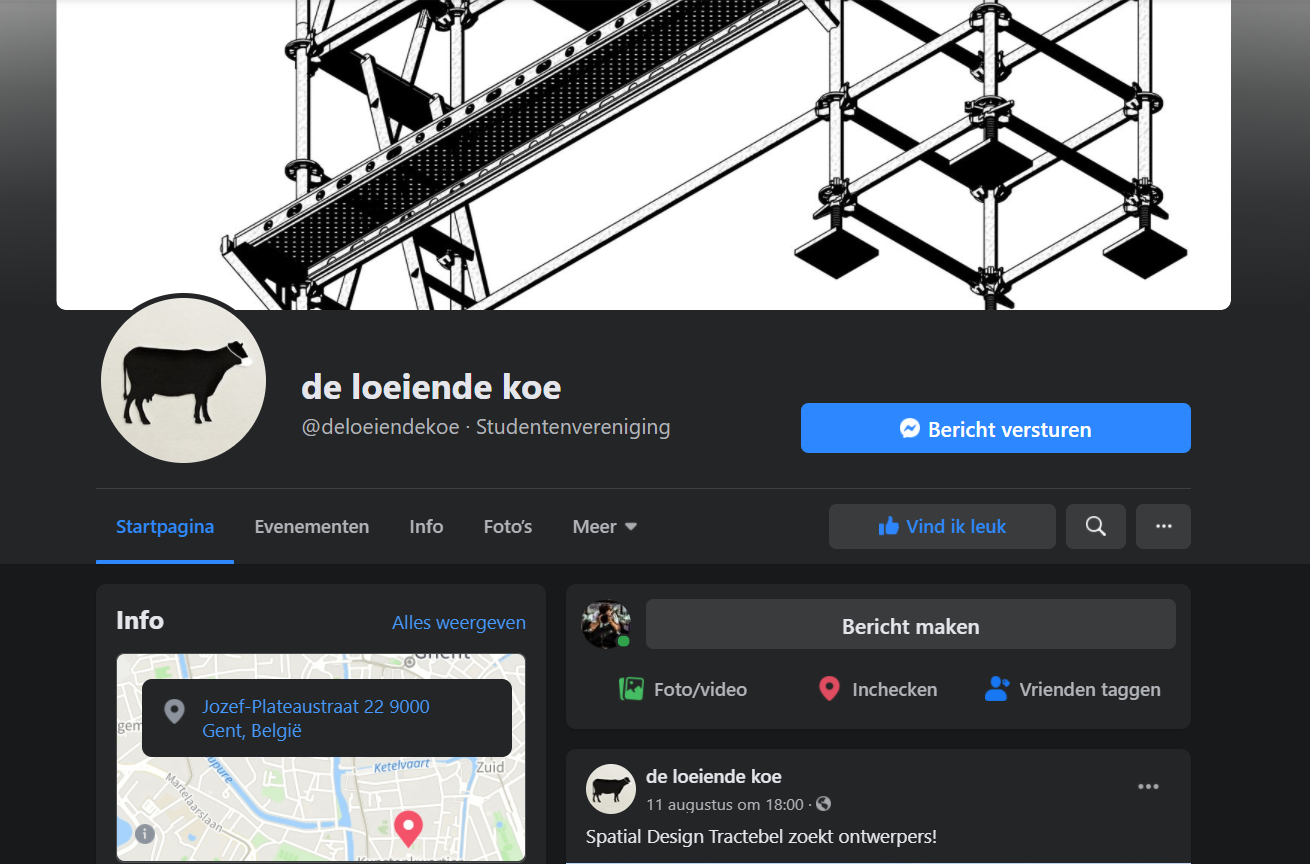 Facebook
instagram
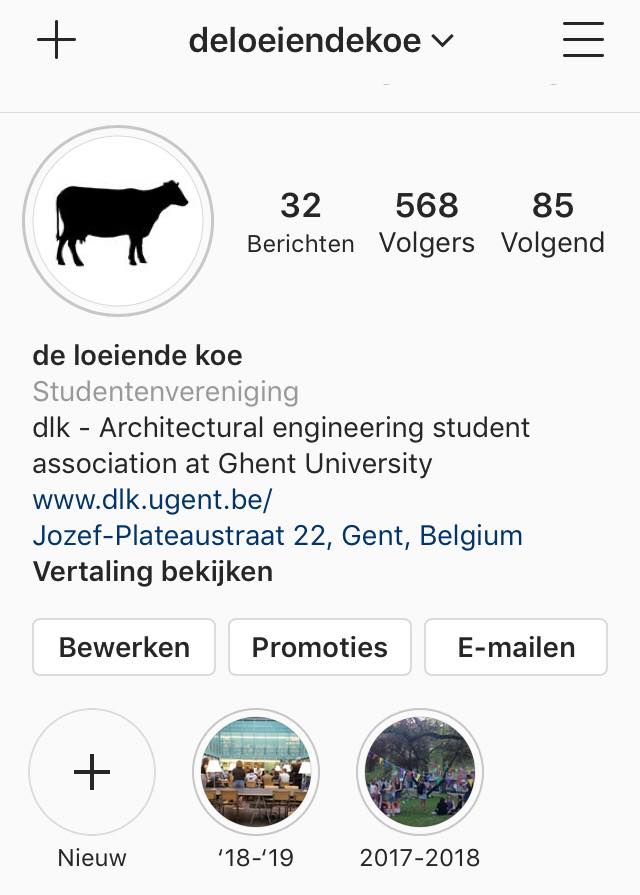 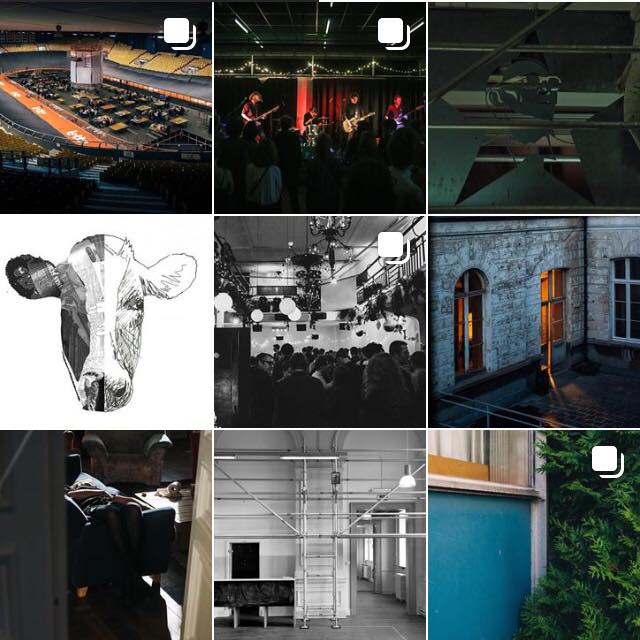 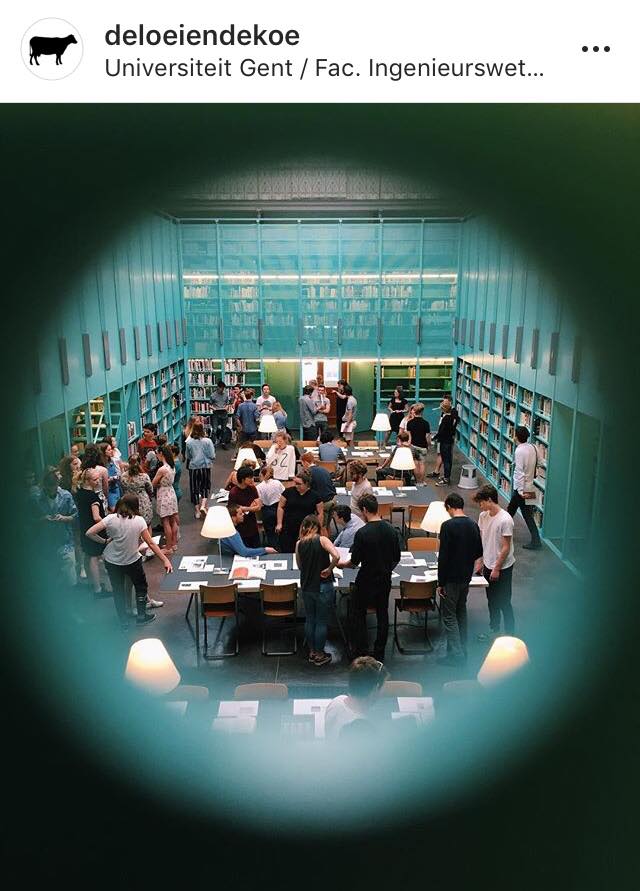 Website
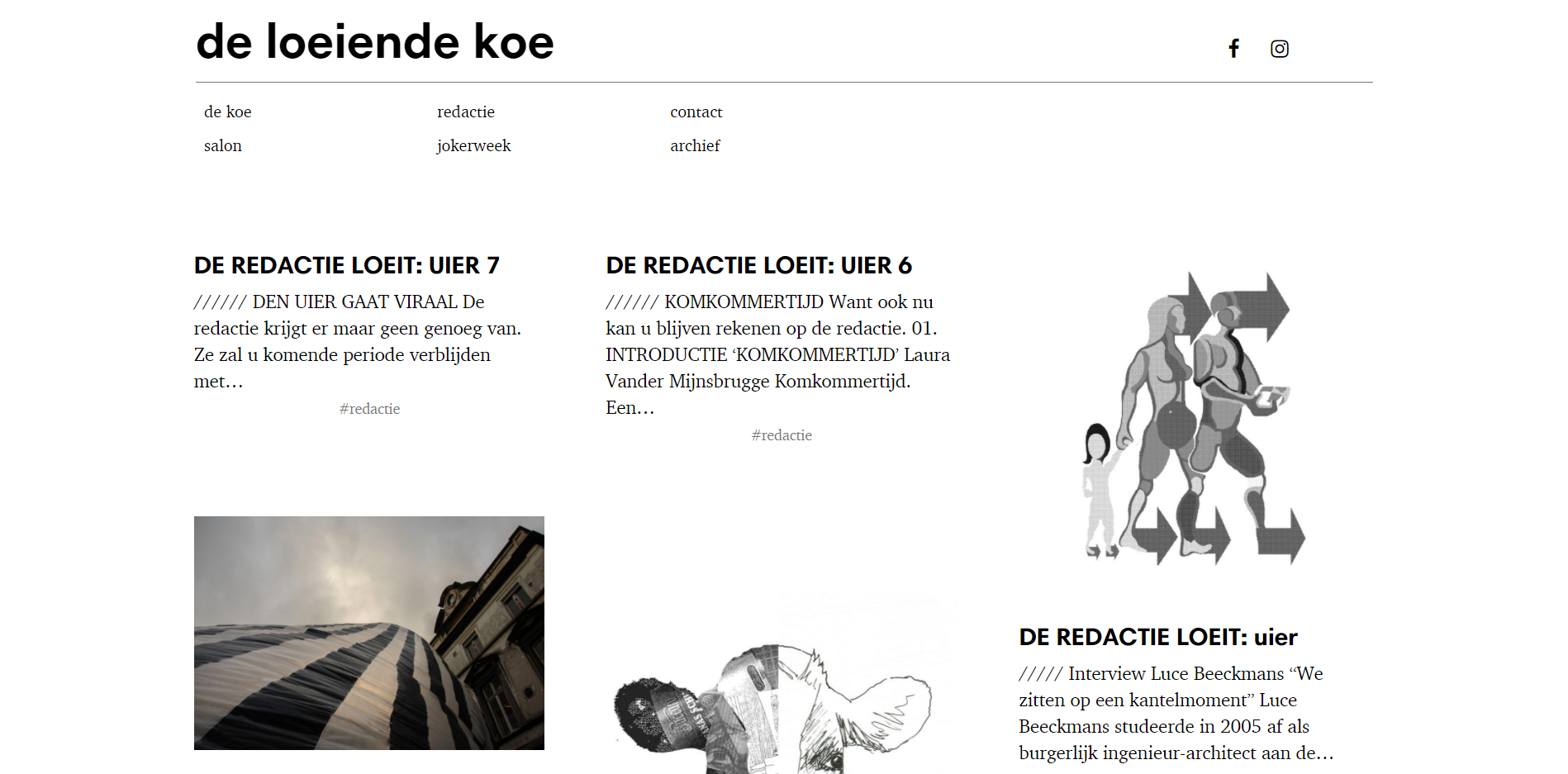